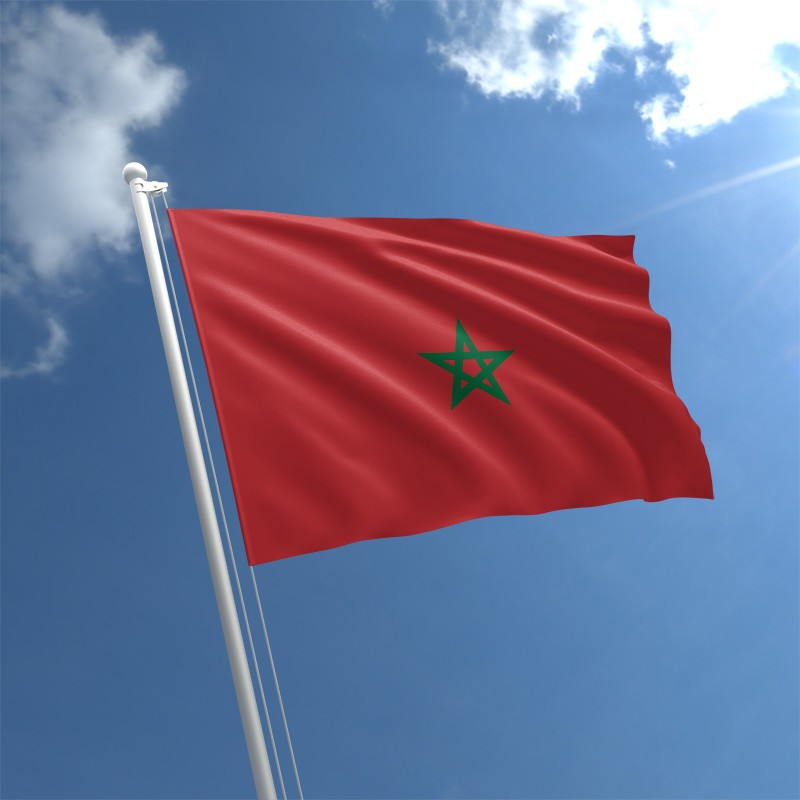 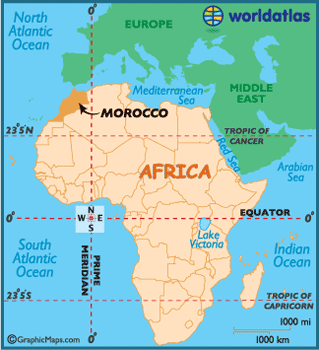 Morocco
By Mathew and Cillian
Facts
Morocco is in North Africa 
The capital is Rabat
The currency is Moroccan dirham 
35.74 million live in Morocco this was recorded in 2017
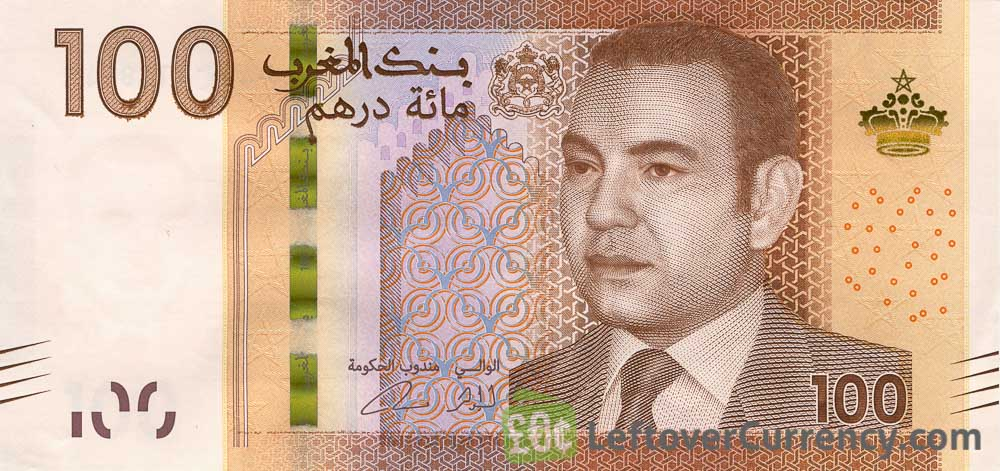 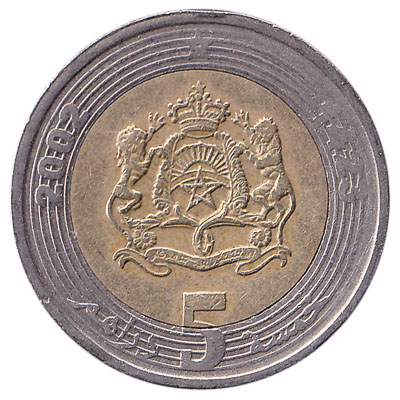 President of Morocco
The President of Morocco is Ali Bongo Ondimba
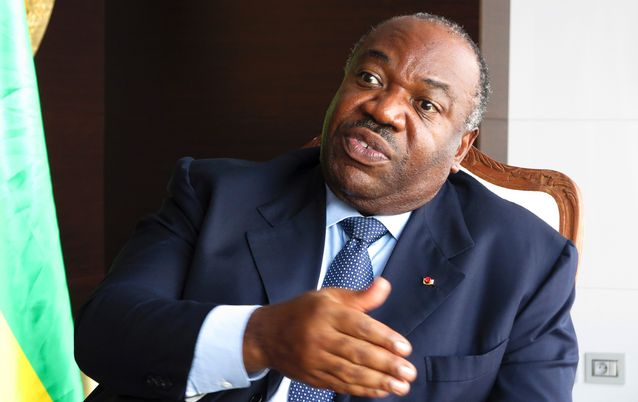 Famous people from Morocco
Mohammed Hajoui
Mohammed Khair Eddine 
 Leila Abouzied
Mohammed Berrada 
Mohammed Choukri 
Mohammed Kaghat 
Halima Ferhat
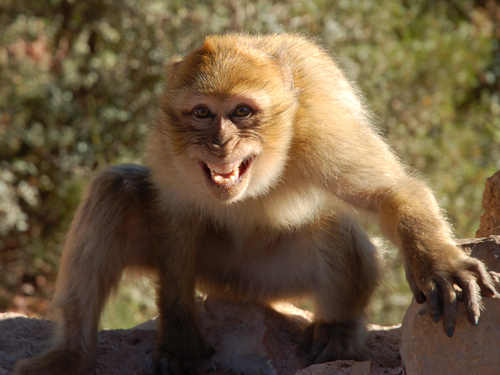 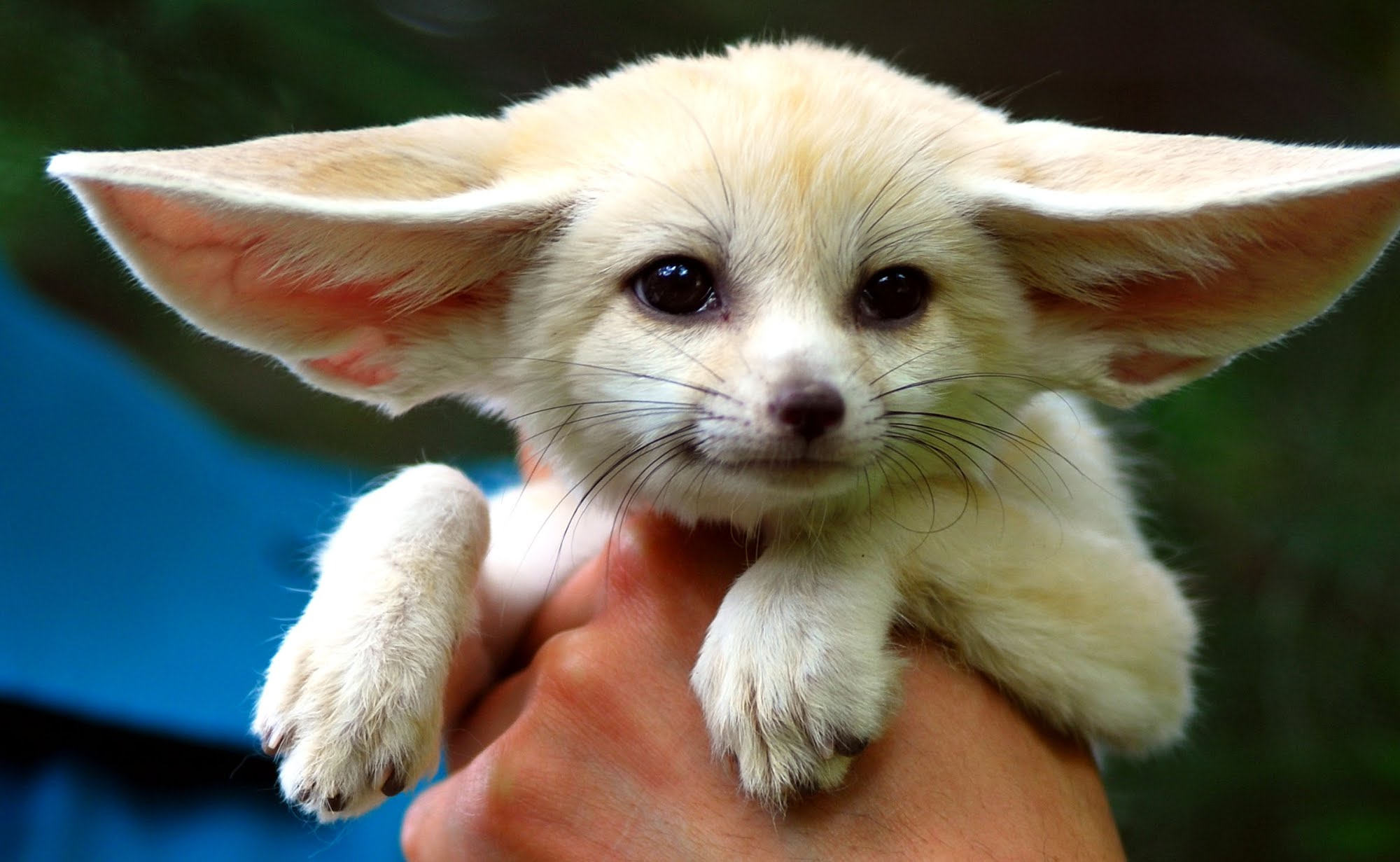 Animals
Desert Biome
Barbary Sheep
Sand cat 
Barbary Macaque
Crested Porcupine
North African hedgehog
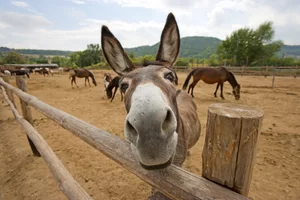 Food
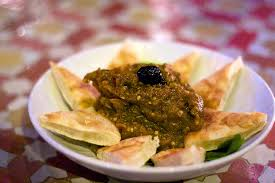 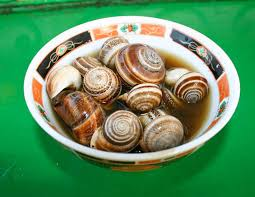 Harira 
Steamed sheep head
Spicy sardines 
 Pastille
Pigeon Pie
Sheep 
Liver 
Tangia
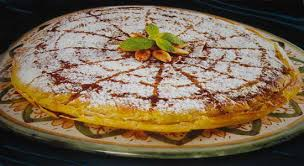 History
The recorded  history Morocco begins with the Phoenician colonization of the Moroccan coast between the 8th and the 6th centuries BCE although the area was inhabited by indigenous Berbers for some two thousand years before that half a centaury later the Moroccan state was established by the Idrised dynasty. Also on the
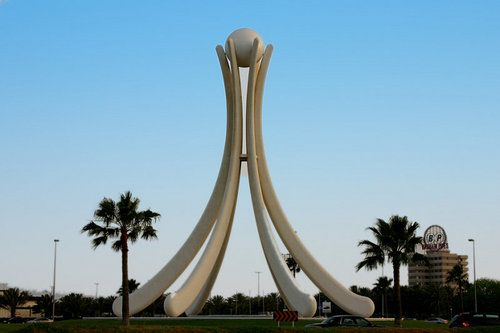 Landmarks
Here are some landmarks in Morocco
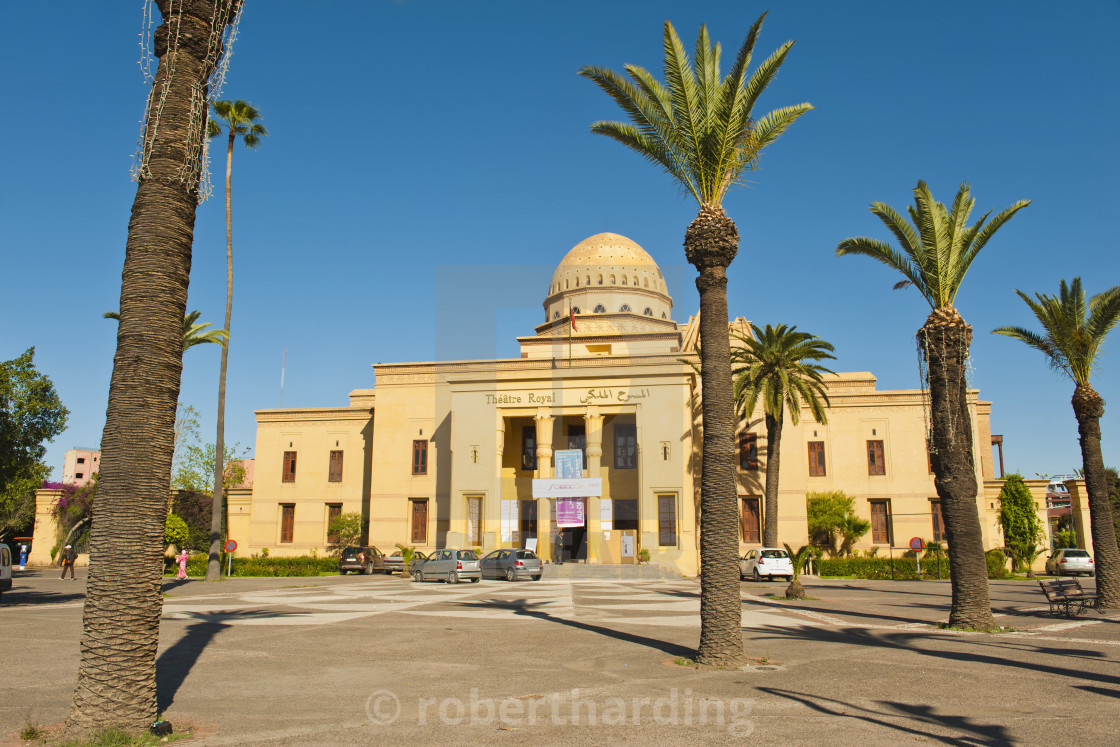 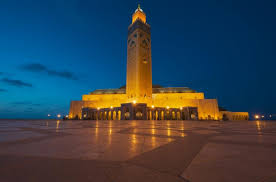 Traditions
In Morocco some of the traditions are Drinking Mint Tea and Morocco celebrate Green March Day, Labour Day, Eid Al Fitr, Eid Al-Adha and Islamic New Year.
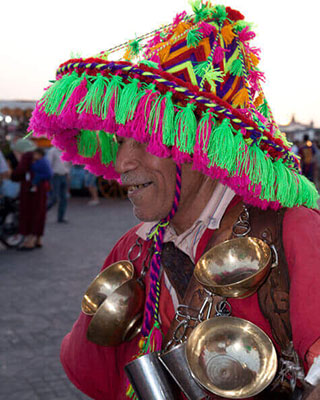 The End